Initial Investigation of Damping using ANSYS
Eduardo Plascencia
G-1800233-v3
06/08/2018
Can be accessed on computer m49
Outline
Individual Analysis of the Cantilever
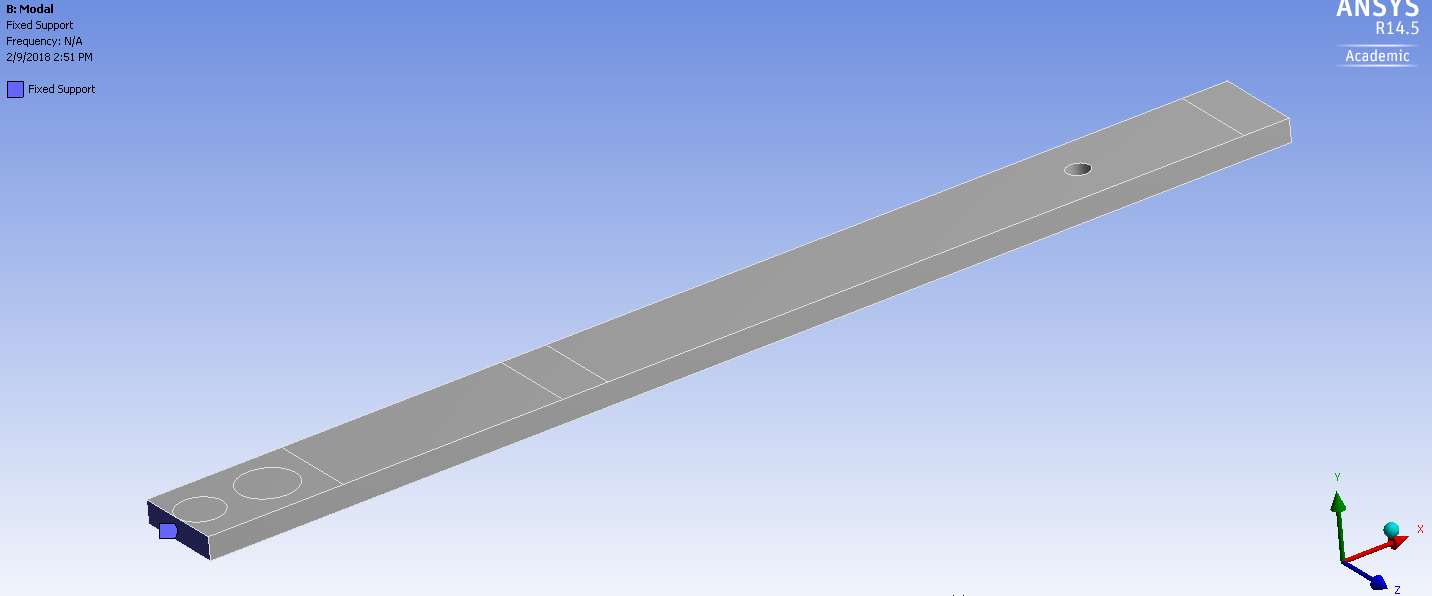 Modal Analysis setup
Note the fixed supports, these were used on all implementations of the cantilever.
Cantilever mass = 0.384 kg
Credit to Cormac for slide.
Modes: Undamped Cantilever with Hole
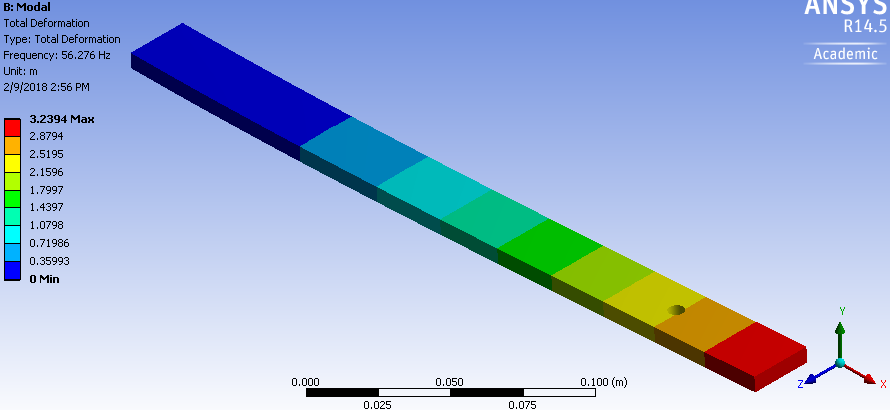 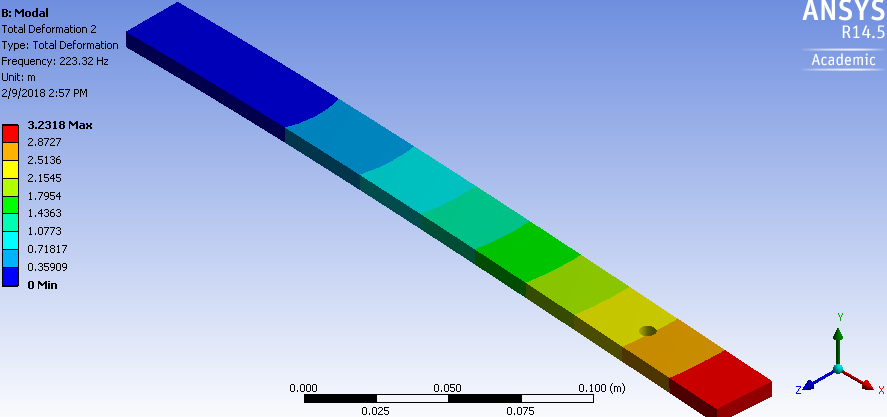 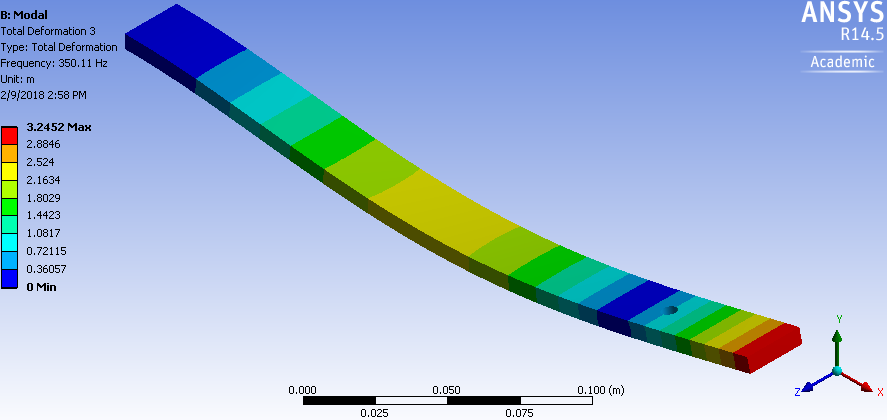 Modes: Undamped Cantilever with Hole
Individual Analysis of the Cantilever w/ Damper
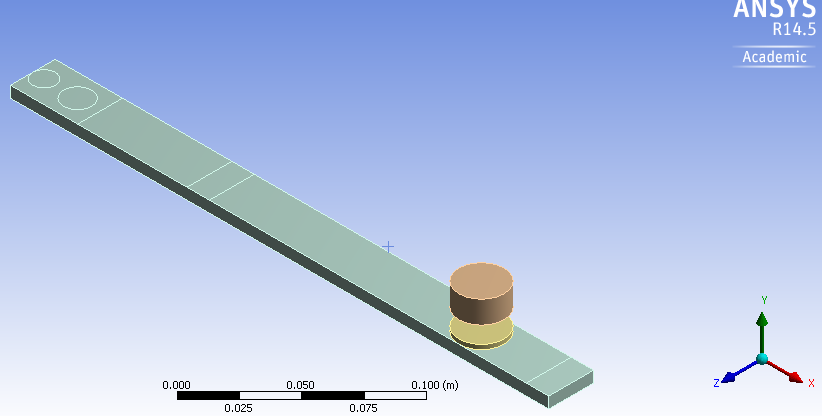 Second Modal Analysis setup
Fixed Support the same as before
Damper mass = 0.060 kg
Total mass = 0.444 kg
Modes: Cantilever w/Hole and Damper
Note: “symmetric” and “anti-symmetric” occur with respect to the cantilever beam and damper unit motion.
Modal Analysis: Damper Only
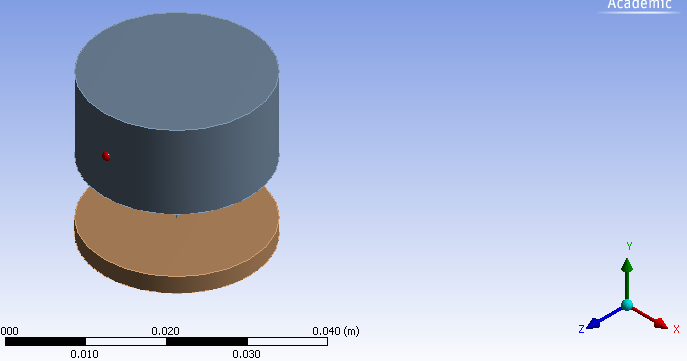 Harmonic Analysis Setup: Cantilever w/ Damper
Cantilever with damper subject to harmonic analysis
Note fixed support at back (same as before) and applied force
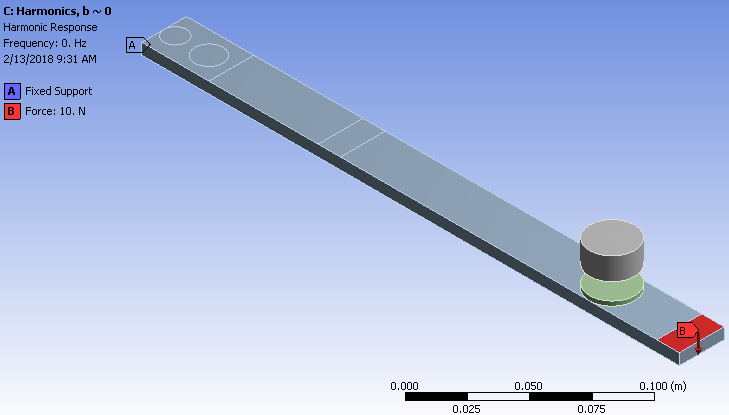 Harmonic Analysis Setup: Cantilever w/ Damper
Conclusions: Harmonic Analysis
Damping as a Function of Cantilever Mass
Damping w.r.t. Cantilever Mass: Amplitudes
Damping as a Function of Mass
Conclusions: Damping as a Function of Cantilever Mass
Current: Adding Vibration Absorber Parameters to Toy Damper
Future Steps
Vibration absorber parameters can be applied to the damper in the current cantilever-damper system to provide a reasonable analogue to the system of interest
Cantilever design has been scaled up to create appropriate first frequency of ~ 57 Hz
Damper should be scaled up to match vibration absorber parameters more closely
Even using parameters mimicking vibration absorber performance (per previous slide), ANSYS mass-spring toy damper model as currently designed (taken from previous work) did not appreciably damp up-scaled cantilever
May potentially be solved by scaling up damper model to match mass of vibration absorber
Current work under “Cantilever_VaryingDamperMass.wbpj” ANSYS Workbench file on computer m49